Đạo đức
Em yêu Tổ quốc Việt Nam
                ( Tiết 1) .
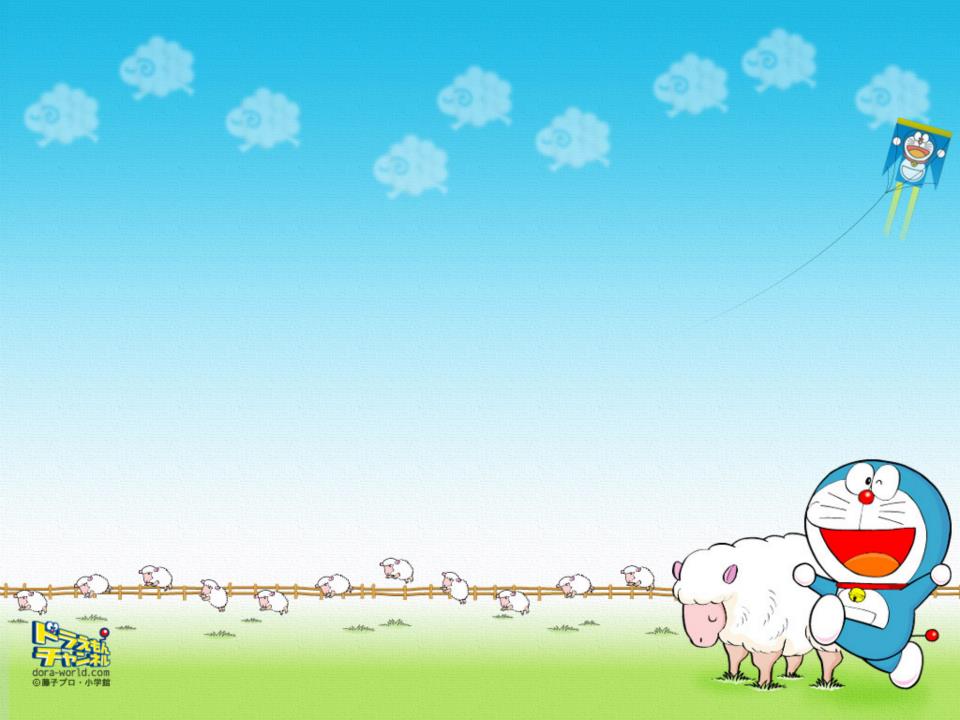 TRÒ CHƠI
1
2
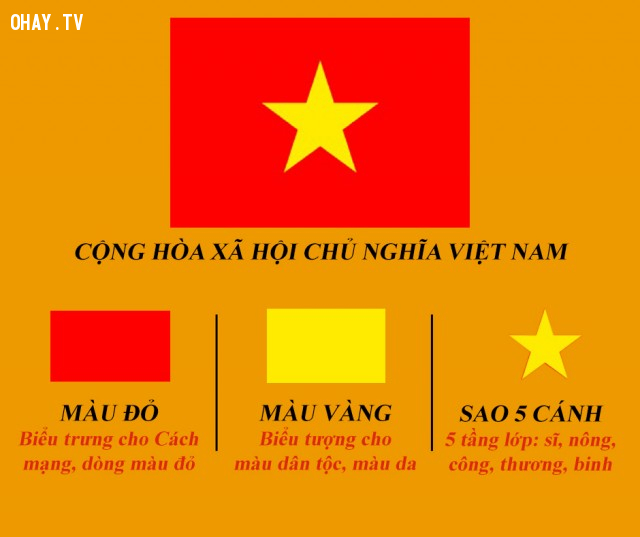 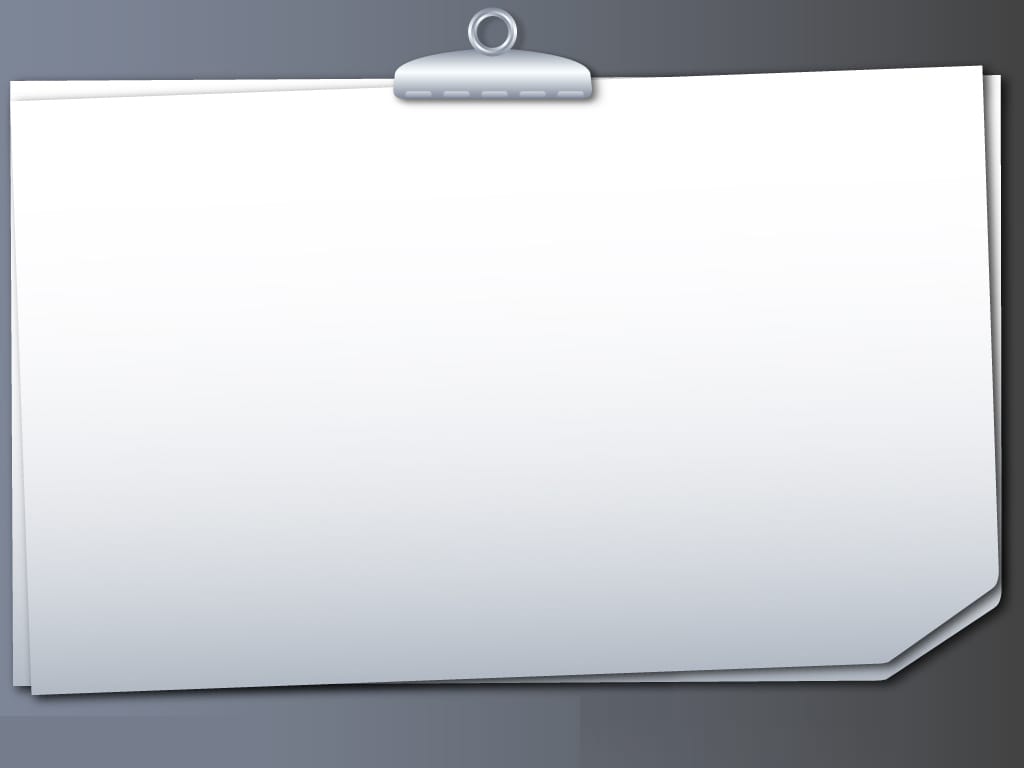 Kể tên Ủy ban nhân dân phường (xã) nơi em sinh sống .
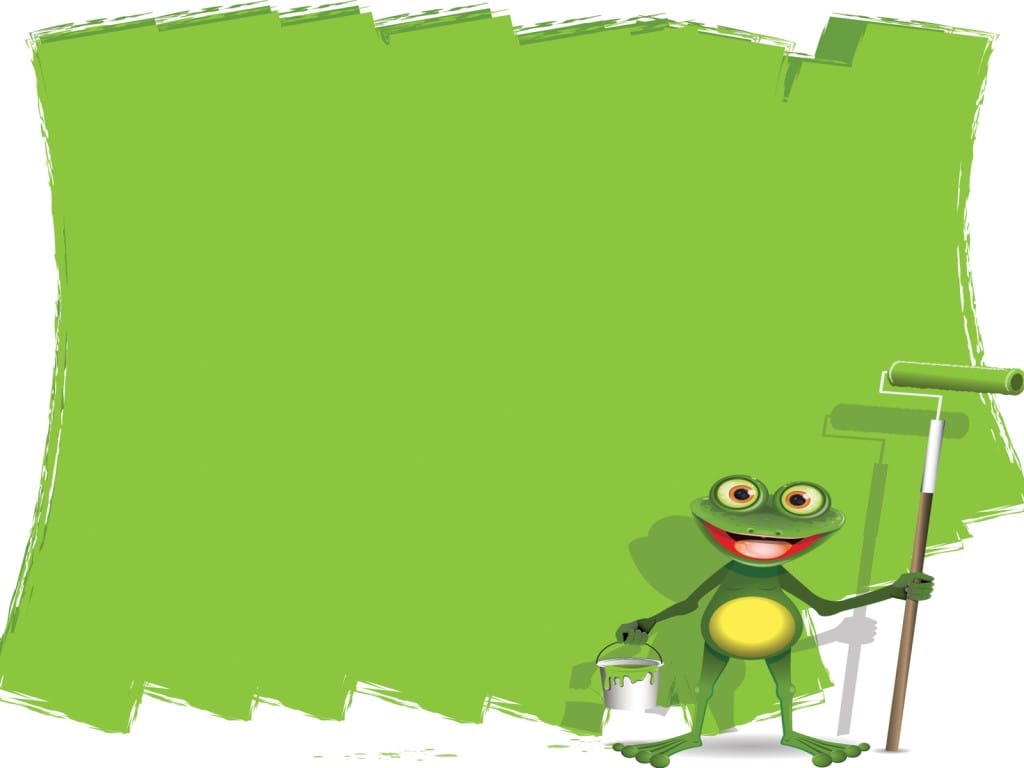 Em hãy nhắc lại ghi nhớ của bài học trước
Đạo đức
BÀI 11: EM YÊU TỔ QUỐC VIỆT NAM (Tiết 1)
TÌM HIỂU VỀ TỔ QUỐC VIỆT NAM
Em biết gì về đất nước ta?
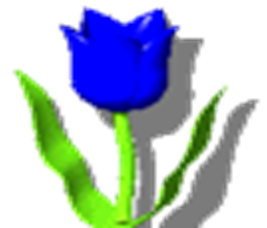 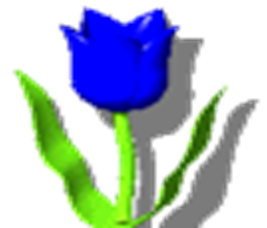 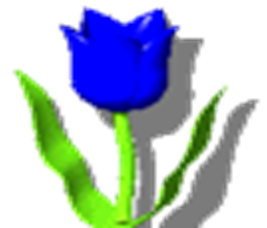 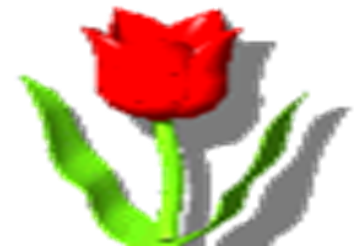 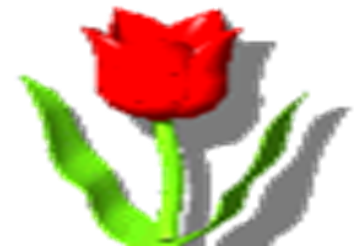 1. Diện tích, vị trí địa lí
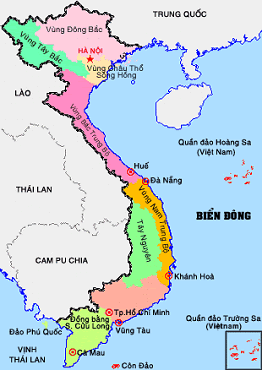 Việt Nam nằm trên bán đảo Đông Dương, thuộc khu vực Đông Nam Á.
Đất nước ta có hình dạng chữ S. 
Diện tích lãnh thổ nước ta khoảng 330 000 km2.
Vùng biển Việt Nam rộng lớn thuộc Biển Đông với nhiều đảo và quần đảo.
Phía Bắc giáp Trung Quốc
Phía Tây giáp Lào và Campuchia
Phía Nam giáp vịnh Thái Lan
Phía Đông giáp vịnh Bắc Bộ và biển Đông
Em biết thêm gì về đất nước Việt Nam?
Danh lam thắng cảnh nổi tiếng, các lễ hội
Truyền thống dựng nước và giữ nước
Thành tựu khoa học – kĩ thuật
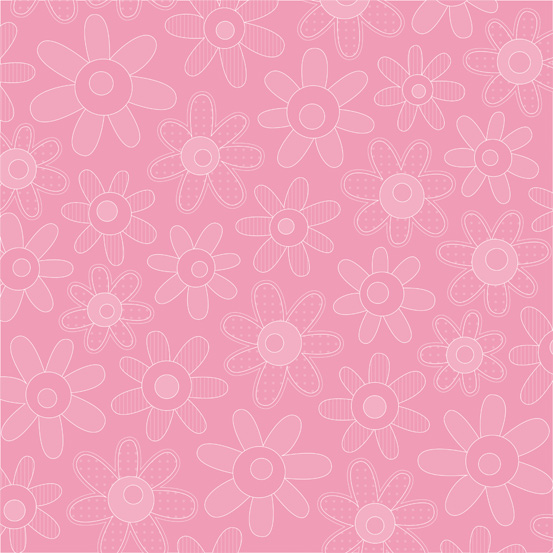 2. Danh lam thắng cảnh, các lễ hội:
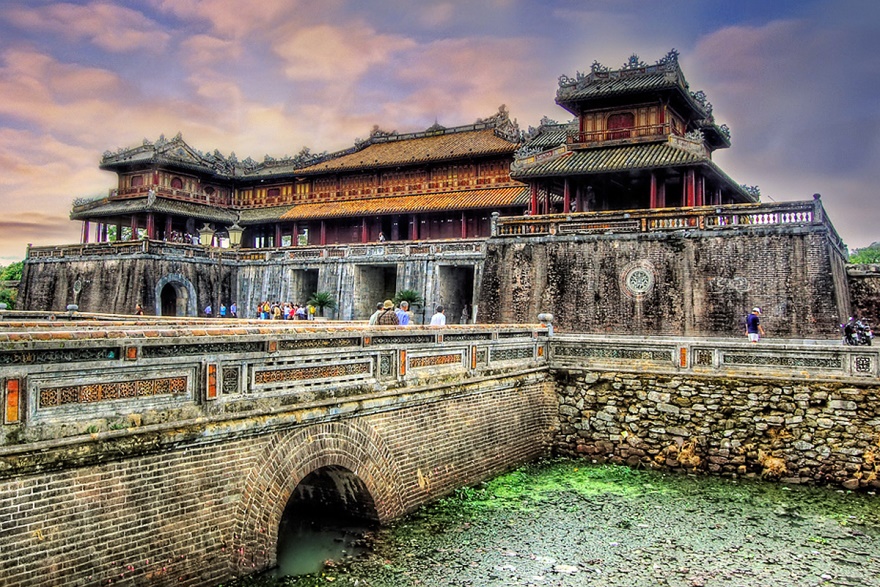 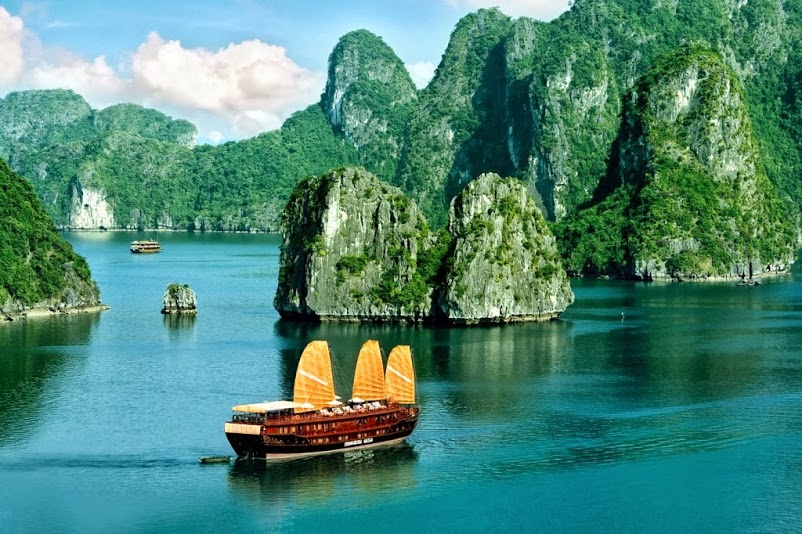 Cố đô Huế
Vịnh Hạ Long
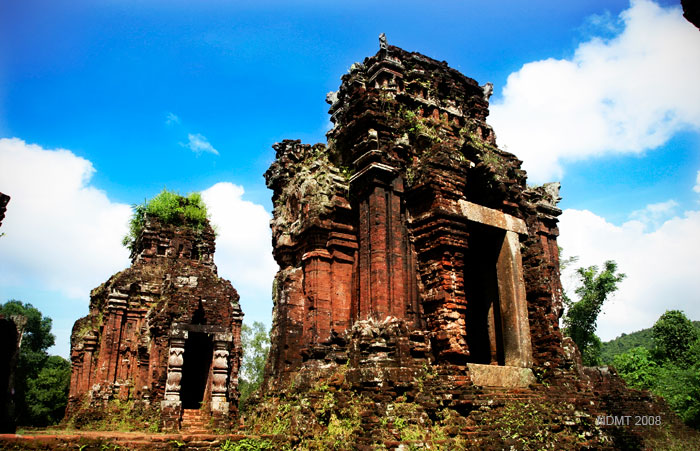 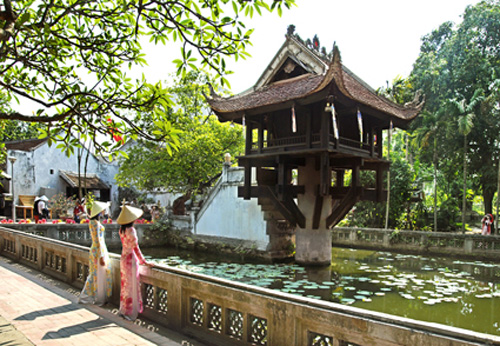 Chùa Một Cột
Thánh địa Mỹ Sơn
Dù ai đi ngược về xuôiNhớ ngày giỗ tổ mùng 10 tháng 3
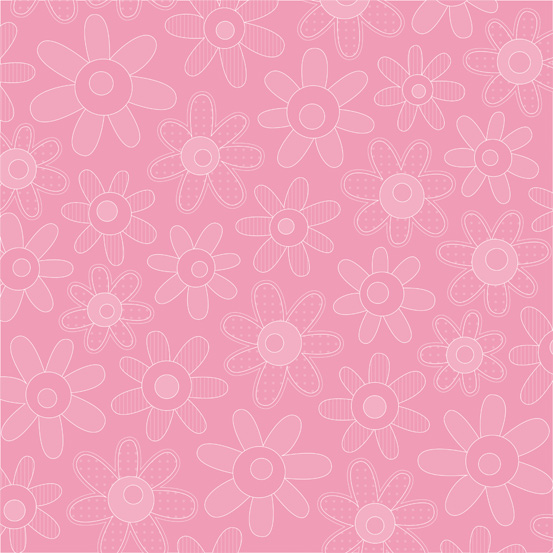 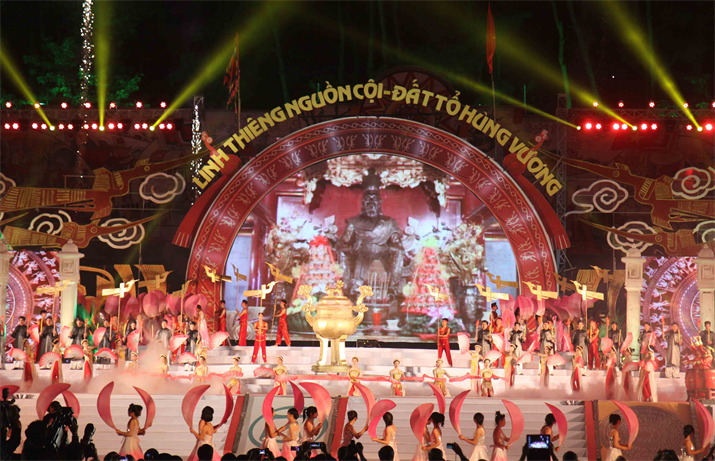 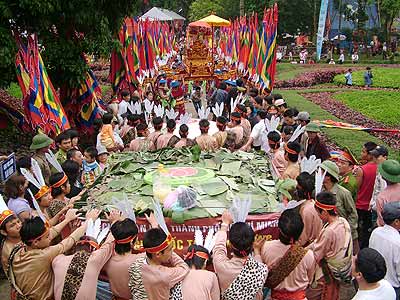 Dù ai đi ngược về xuôiNhớ ngày giỗ tổ mùng 10 tháng 3
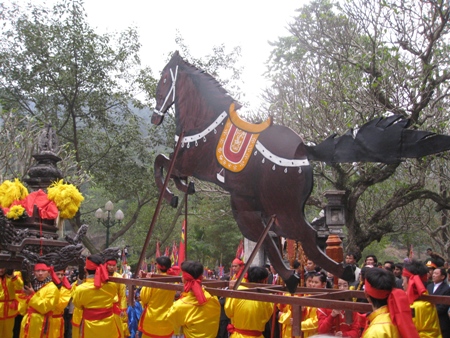 Hội Gióng
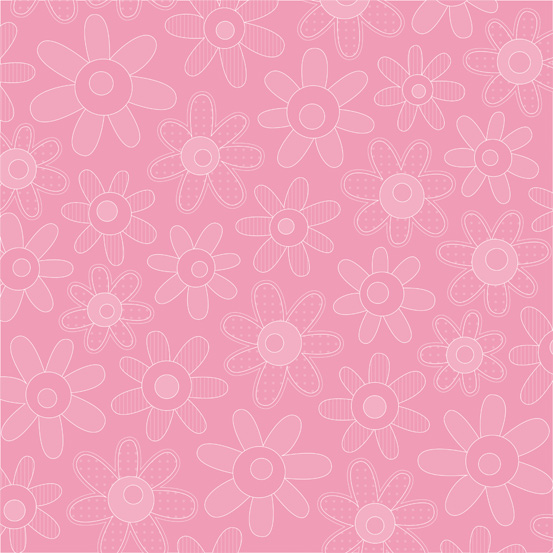 3. Truyền thống dựng nước và giữ nước:
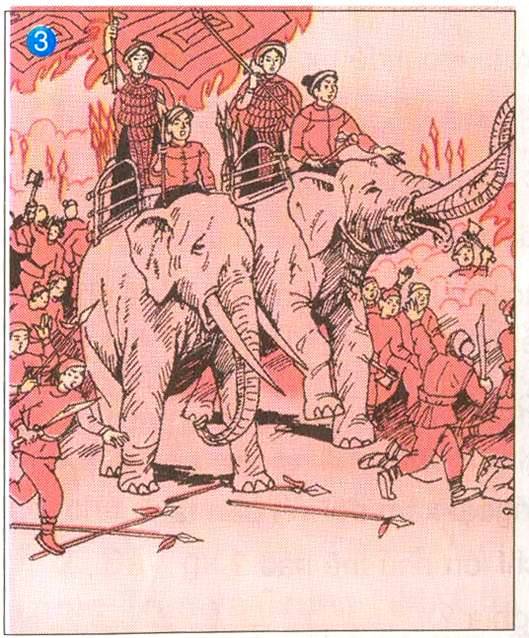 Khởi nghĩa Hai BàTrư­ng
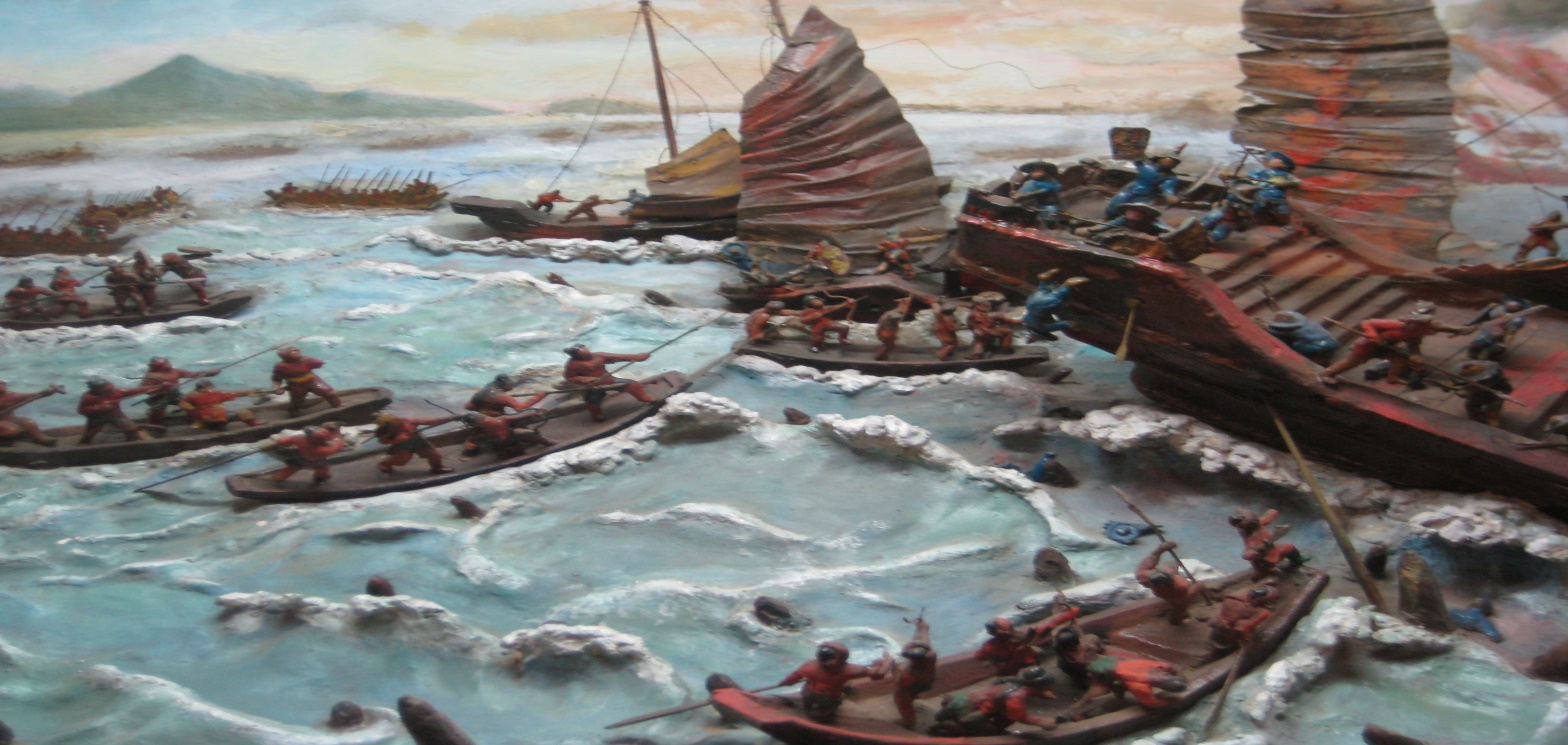 Chiến thắng Bạch Đằng
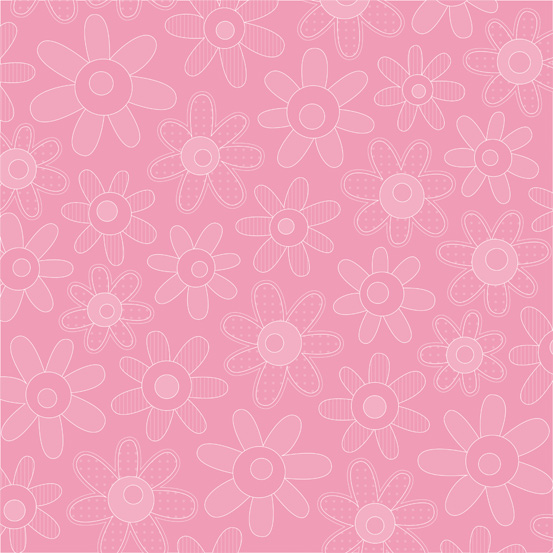 4. Thành tựu Khoa học – Kỹ thuật:
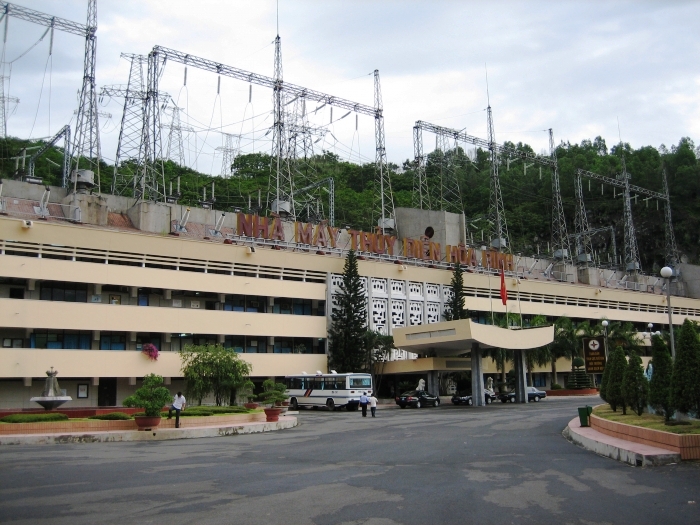 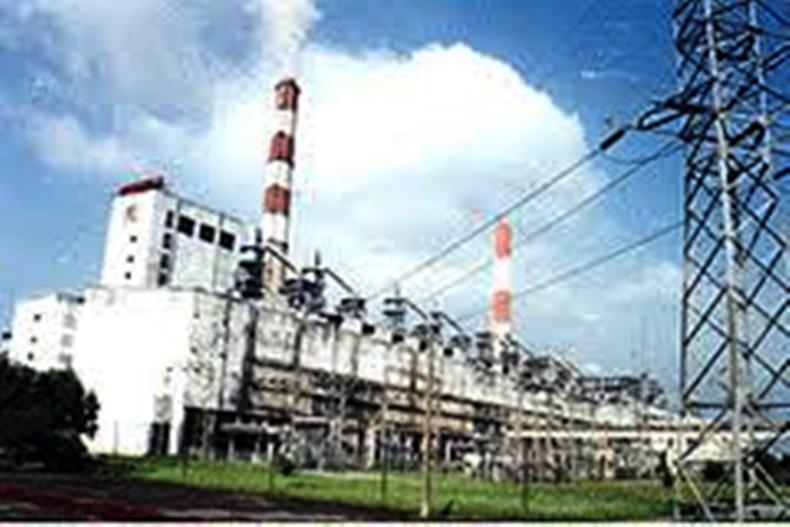 Nhà máy Thủy Điện
Nhà máy nhiệt Phả Lại
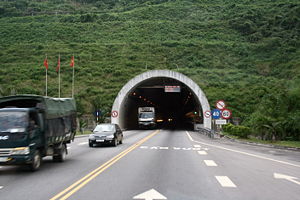 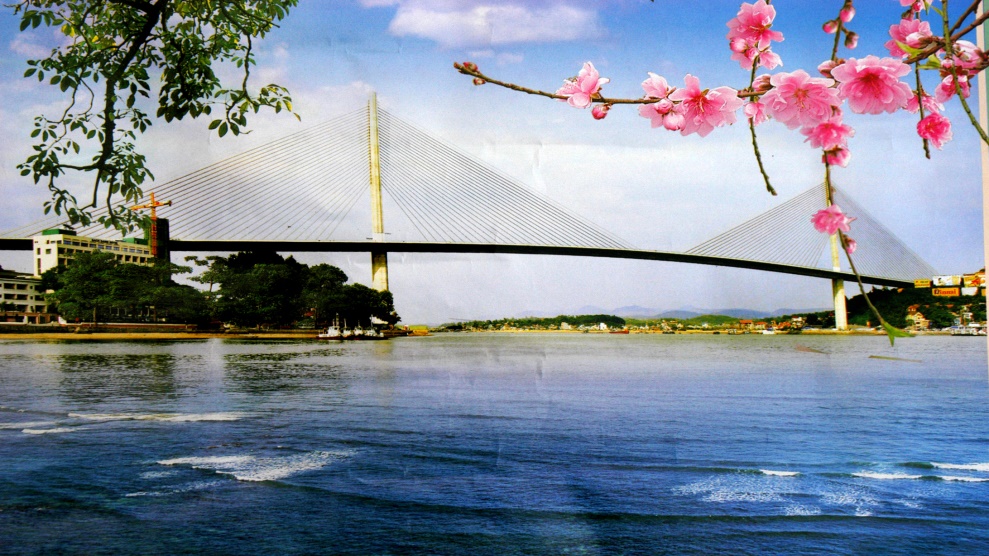 Cầu Mỹ Thuận
Hầm đường bộ qua Đèo Hải Vân
Cầu Mỹ Thuận
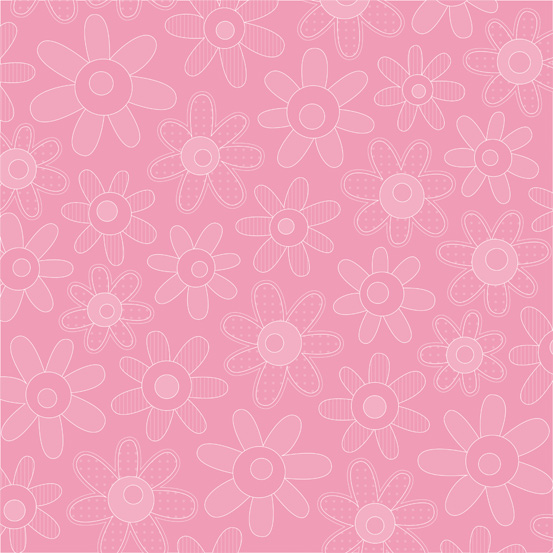 BÀI 11:  YÊU TỔ QUỐC VIỆT NAM
Kết luận: Việt Nam là một đất nước tươi đẹp và có truyền thống văn hóa lâu đời. Việt Nam đang thay đổi và phát triển từng ngày.
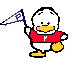 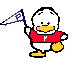 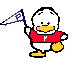 BÀI 11: EM YÊU TỔ QUỐC VIỆT NAM (Tiết 1)
1.Em có cảm nghĩ gì về đất nước và con người Việt Nam?
2.Em sẽ làm gì để góp phần xây dựng đất nước?
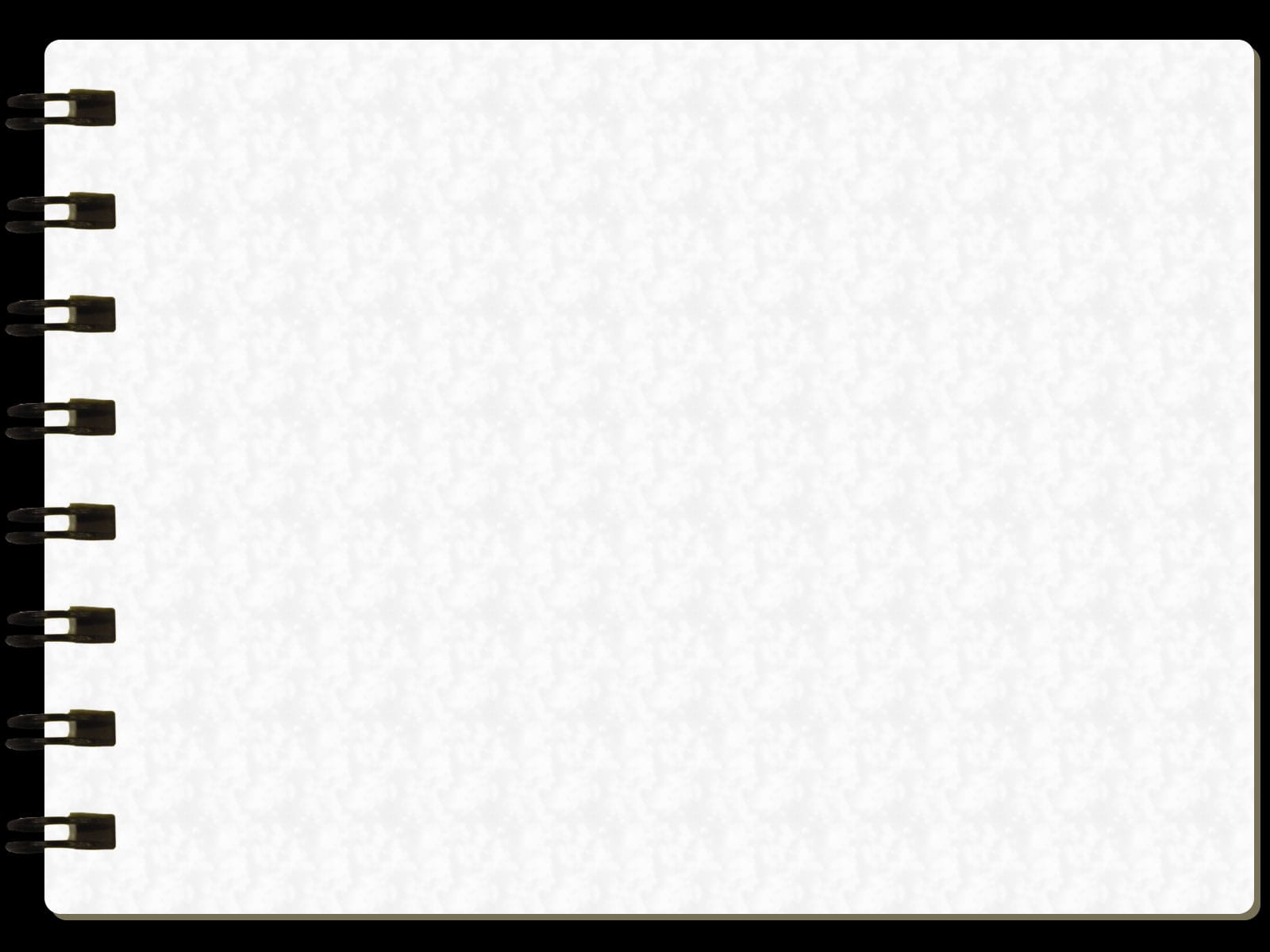 BÀI 11: EM YÊU TỔ QUỐC VIỆT NAM (Tiết 1)
Kết luận: Em yêu Tổ quốc Việt Nam và tự hào mình là người Việt Nam. Em sẽ cố gắng học tập, rèn luyện để mai sau góp phần dựng 
xây đất nước.
BÀI 11: EM YÊU TỔ QUỐC VIỆT NAM (Tiết 1)
Ghi nhớ: SGK/35
Việt Nam là một đất nước tươi đẹp và có truyền thống văn hóa lâu đời. Việt Nam đang thay đổi và phát triển từng ngày.  
Em yêu Tổ quốc Việt Nam và tự hào mình là người Việt Nam. Em sẽ cố gắng học tập, rèn luyện để mai sau góp phần dựng xây đất nước.
Làm bài tập
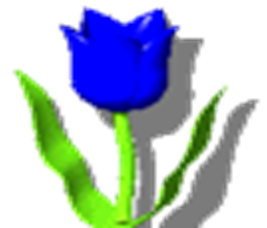 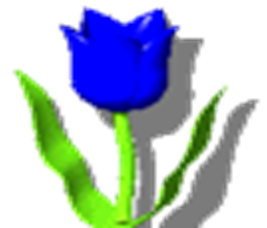 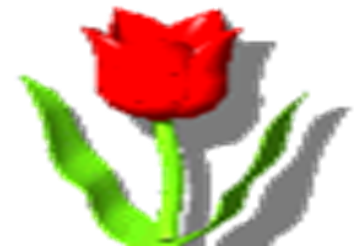 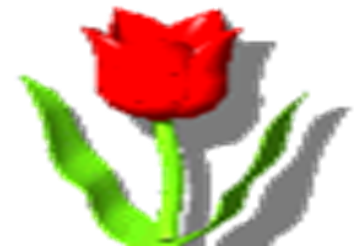 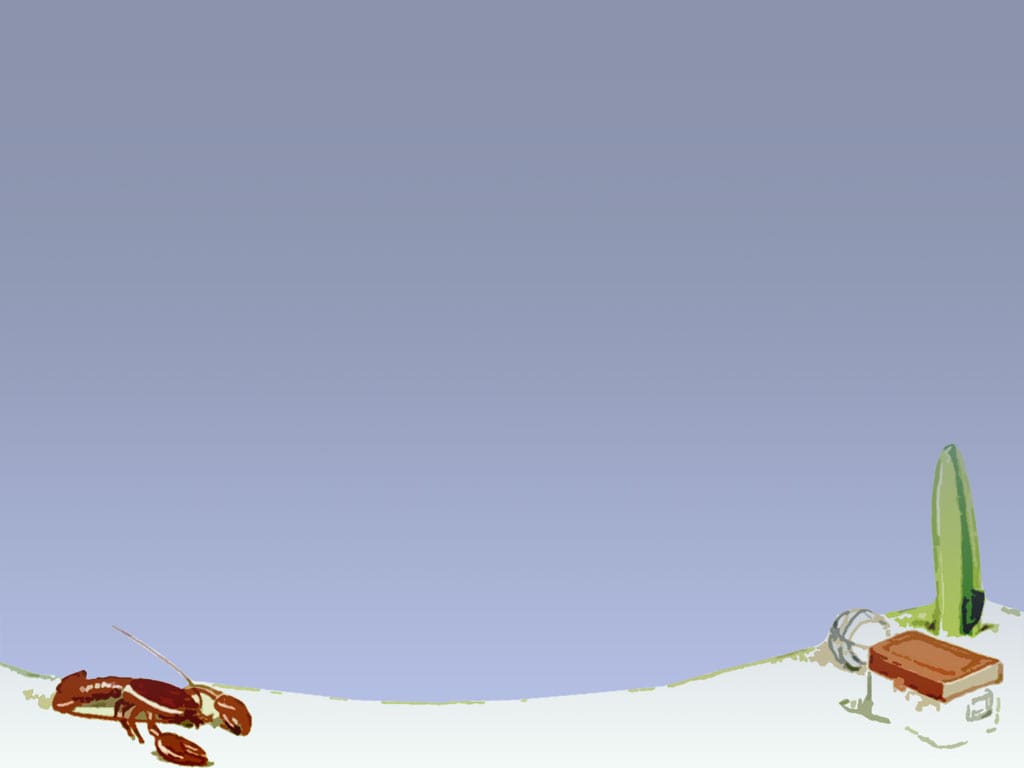 Bài tập 1:Em hãy cho biết các mốc thời gian và địa danh liên quan đến những sự kiện nào của đất nước ta
Ngày 2/9/1945
Ngày 7/5/1954
Ngày 30/4/1975
Sông Bạch Đằng
Bến Nhà Rồng
Cây đa Tân Trào
5
Bài tập 2: Em hãy tìm những hình ảnh về Việt Nam trong các tranh ảnh dưới đây:
1
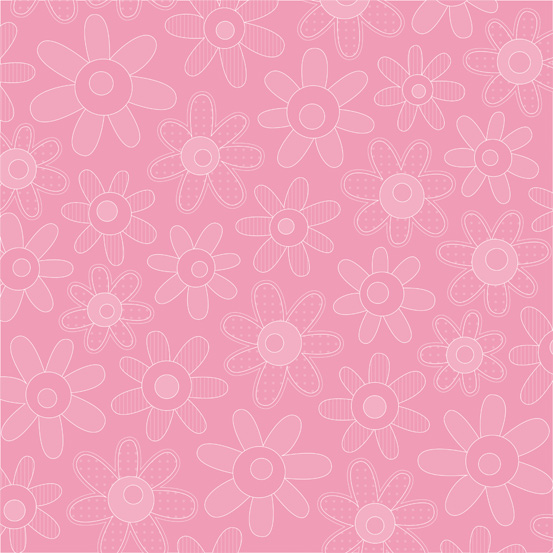 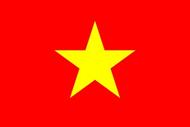 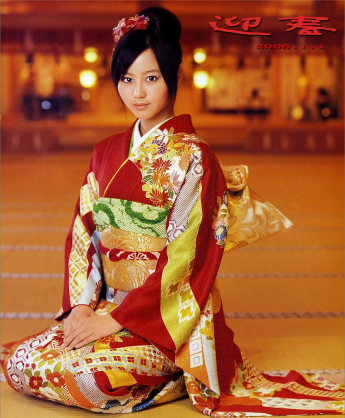 2
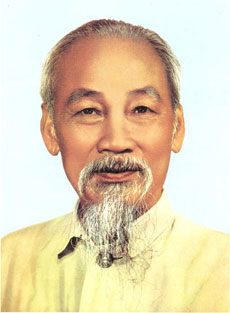 7
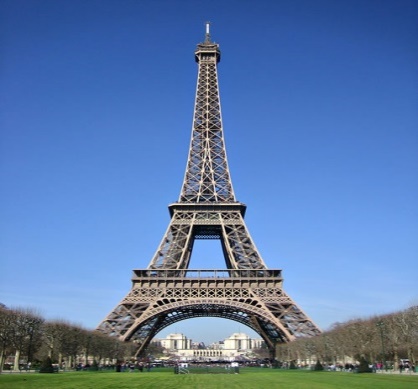 3
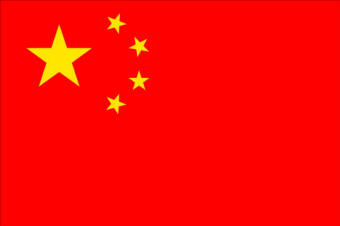 6
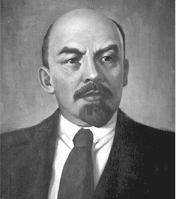 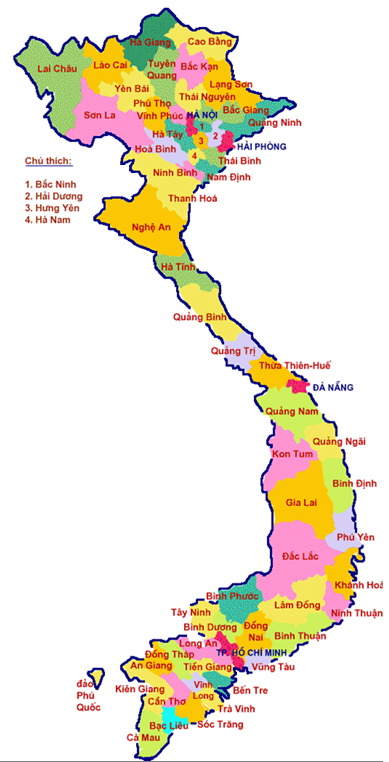 8
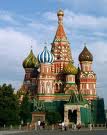 11
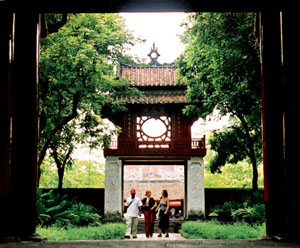 9
4
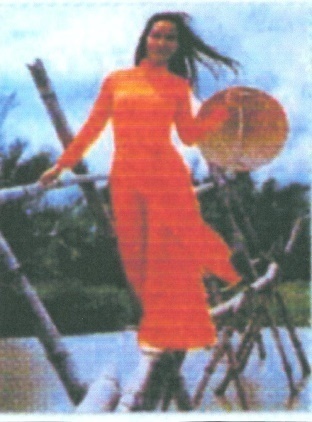 10
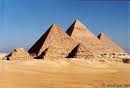 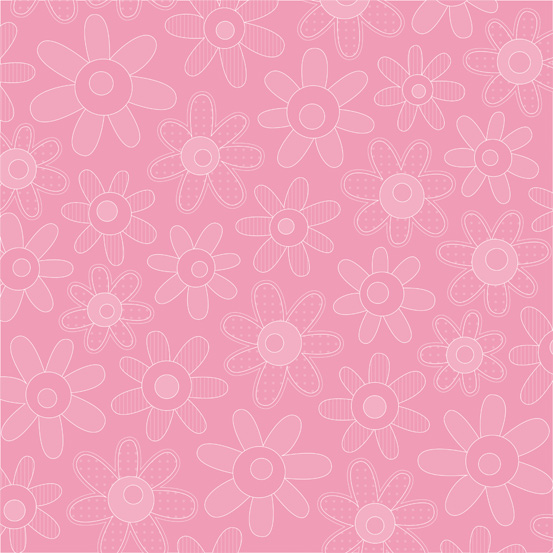 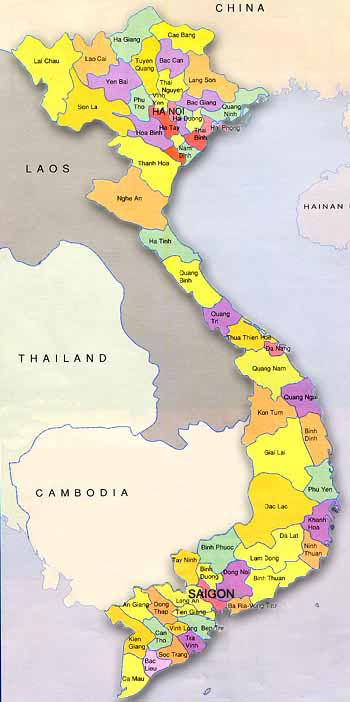 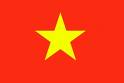 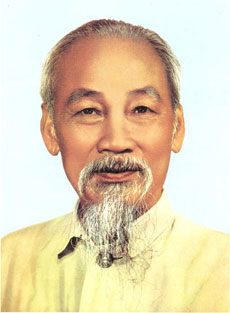 Bác Hồ là lãnh tụ vĩ đại của dân tộc Việt Nam, là danh nhân văn hoá thế giới.
Quốc kỳ Việt Nam là lá cờ đỏ, ở giữa có ngôi sao vàng 5 cánh.
Đất nước Việt Nam có dạng hình chữ S.
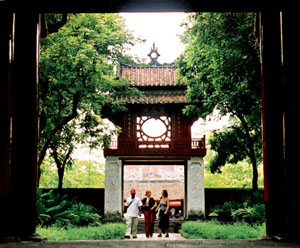 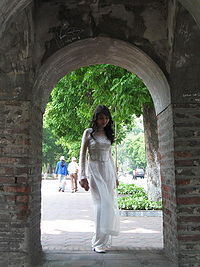 Văn Miếu Quốc Tử Giám là trường Đại học đầu tiên ở nước ta.
Áo dài Việt Nam là một nét văn hóa truyền thống của dân tộc.
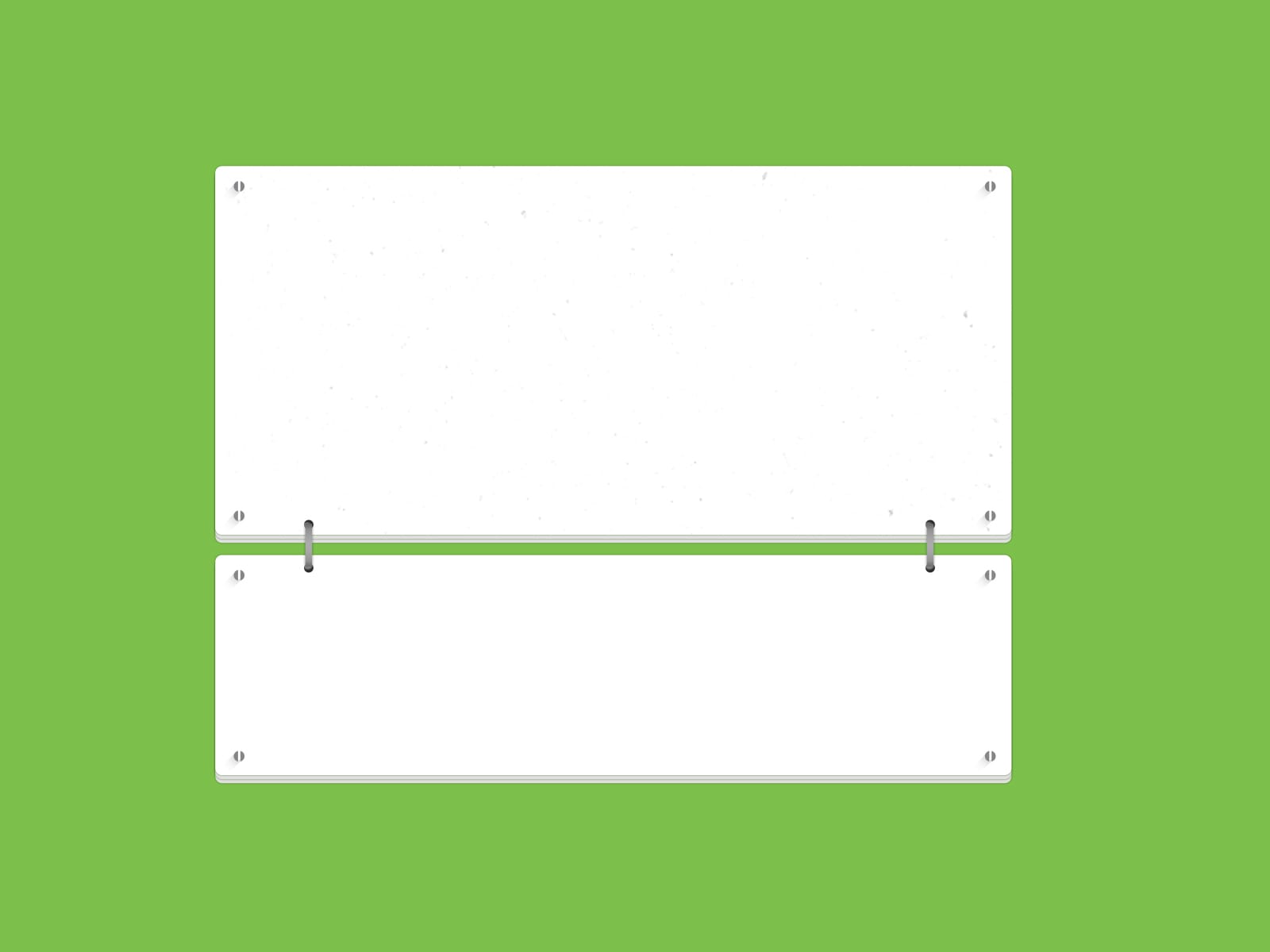 Việt Nam đang trên đà đổi mới và phát triển, chúng ta gặp rất nhiều khó khăn, trở ngại.
Củng cố - Dặn dò:
Ghi nhớ: SGK/35
Việt Nam là một đất nước tươi đẹp và có truyền thống văn hóa lâu đời. Việt Nam đang thay đổi và phát triển từng ngày.  
  Em yêu Tổ quốc Việt Nam và tự hào mình là người Việt Nam. Em sẽ cố gắng học tập, rèn luyện để mai sau góp phần dựng xây đất nước
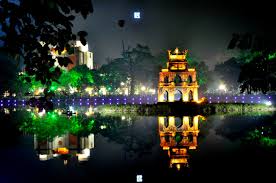 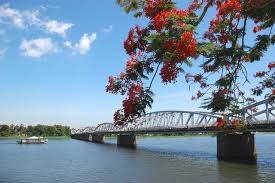 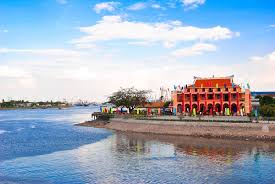 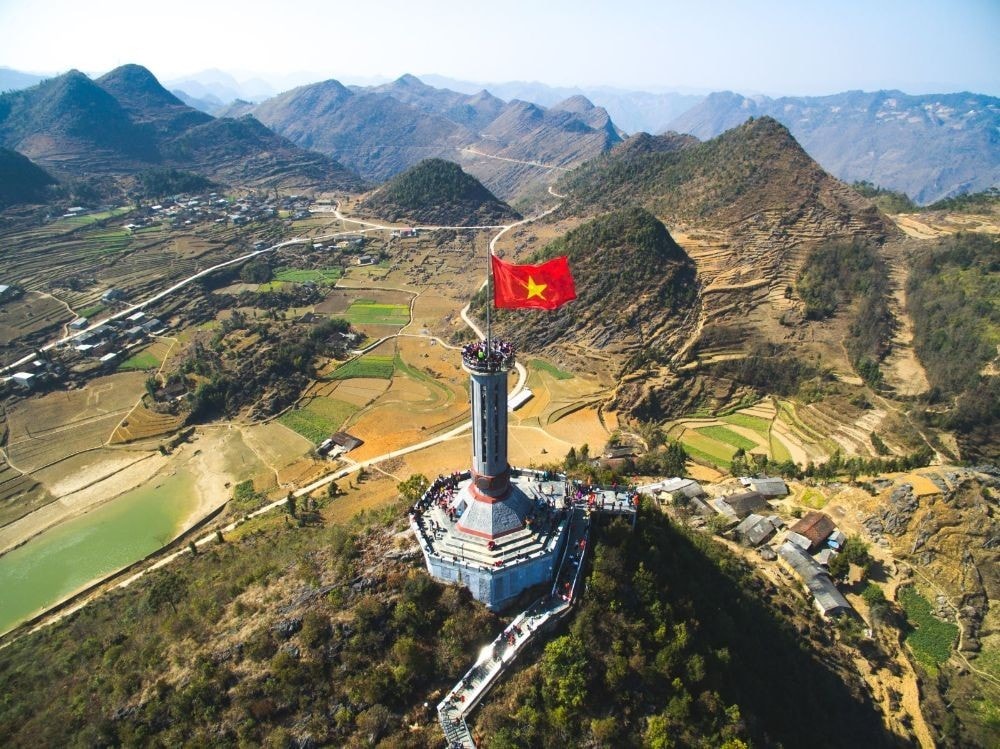 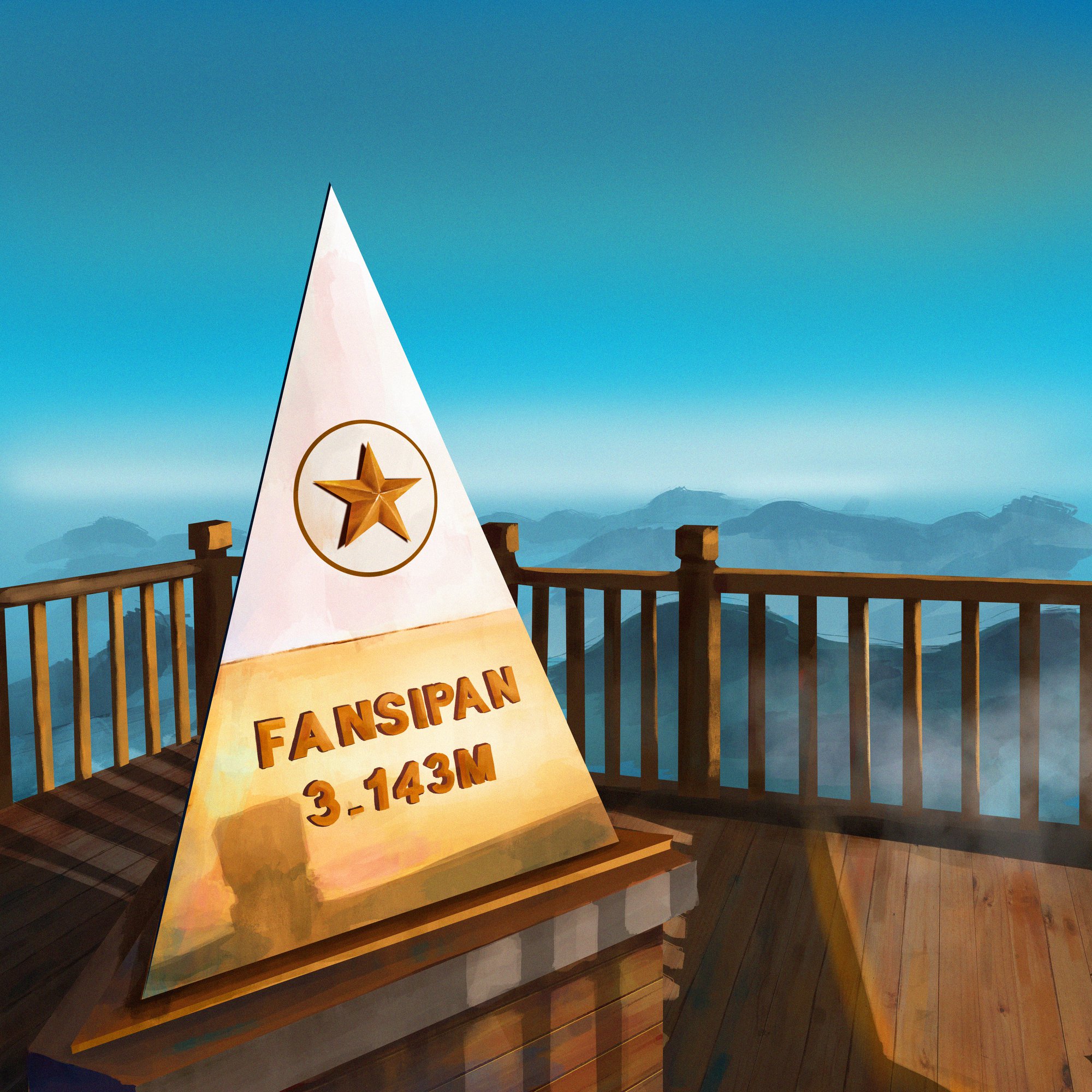 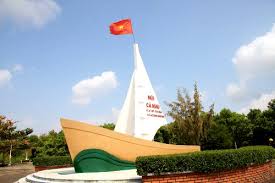